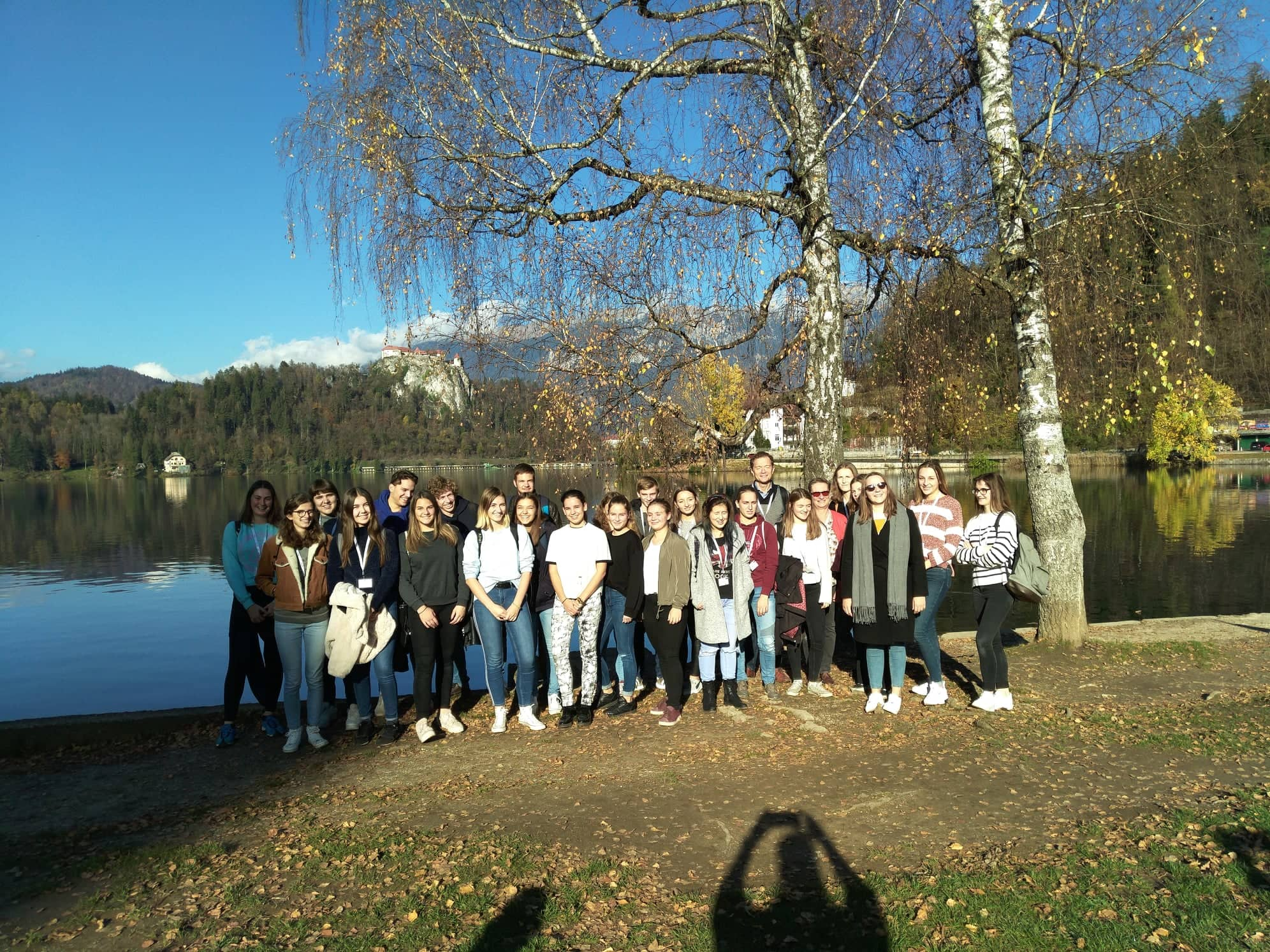 SKILLS4LIFE
11.11.2018 – 17.11.2018
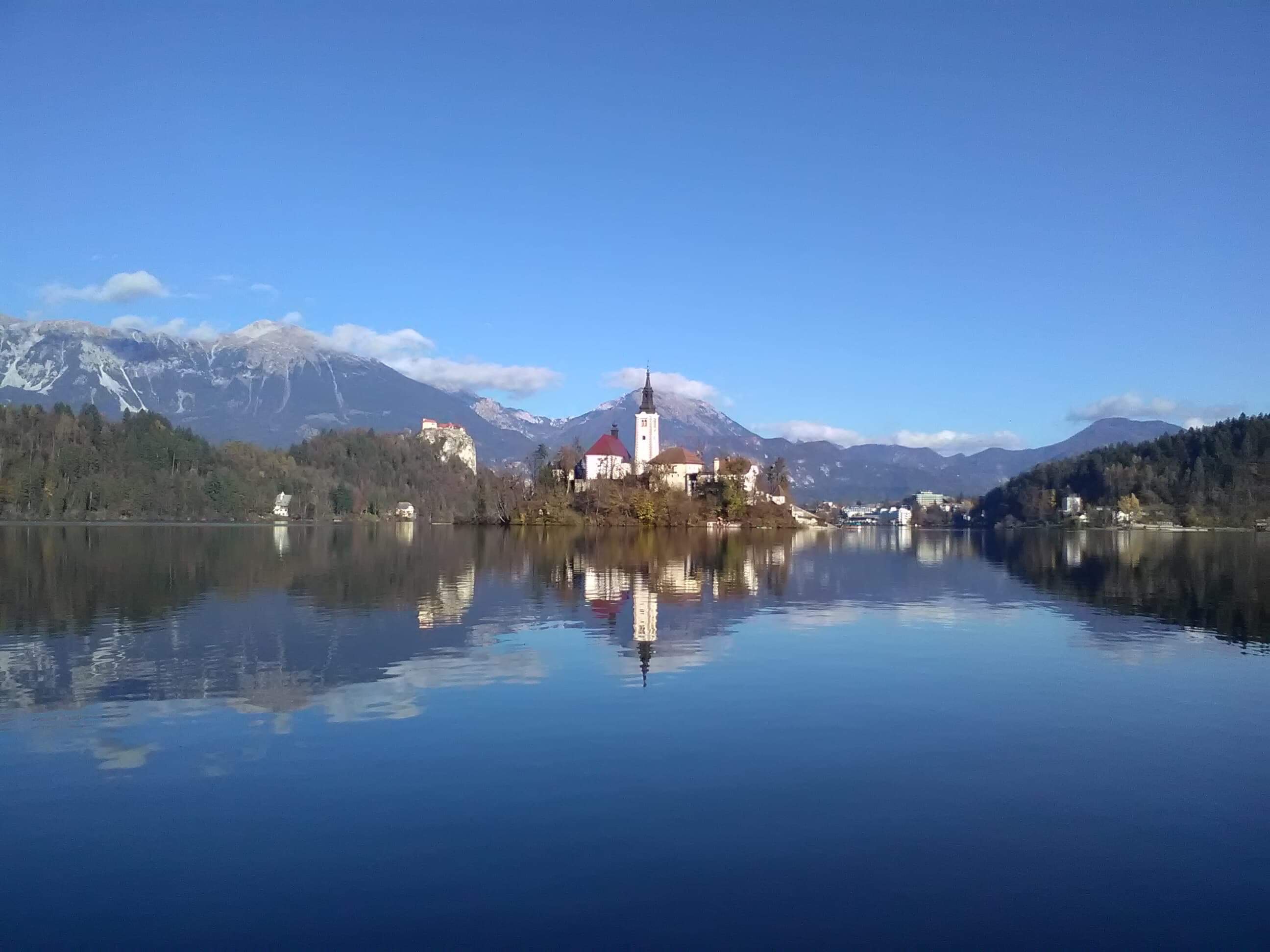 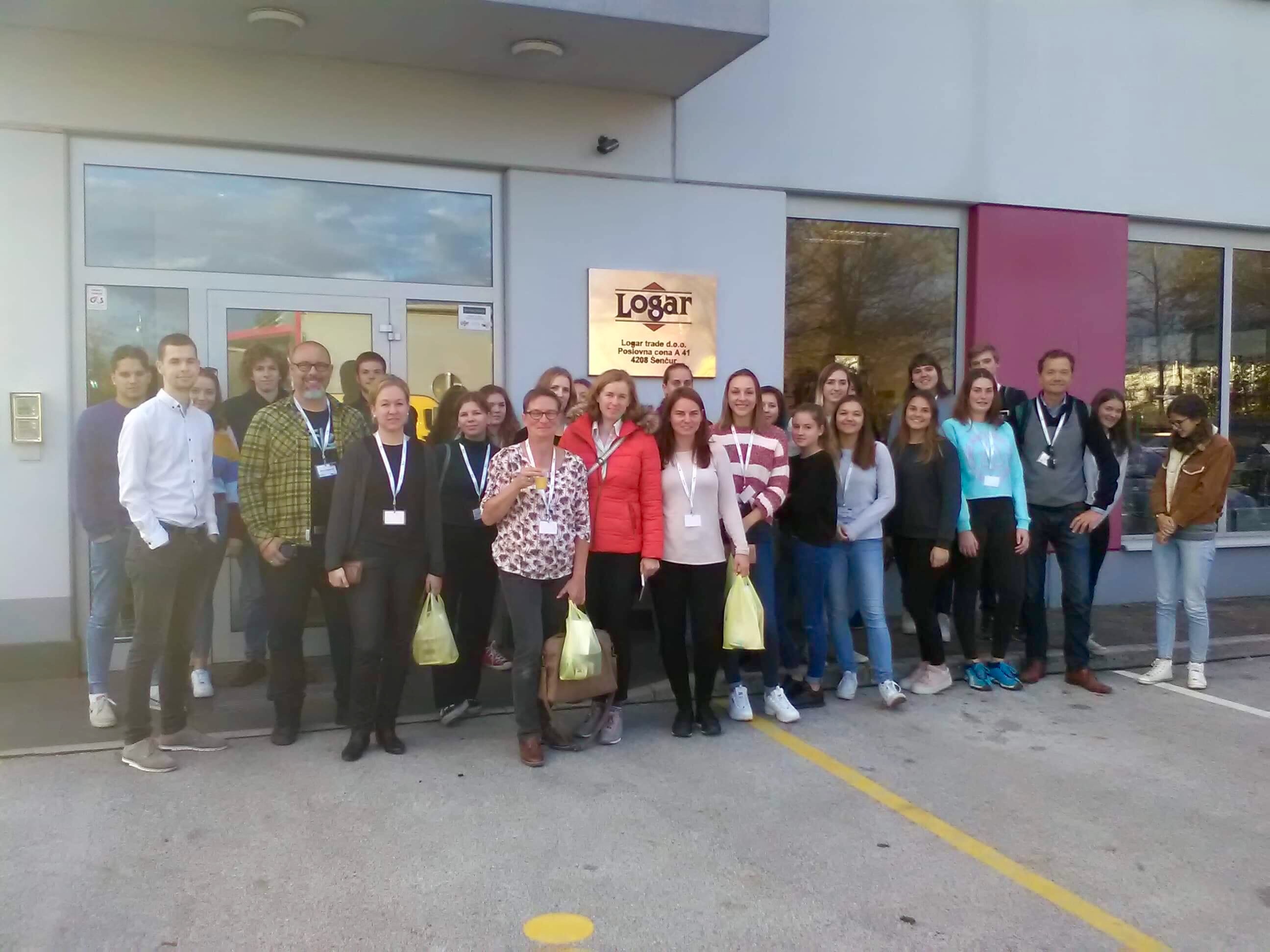 MONDAY
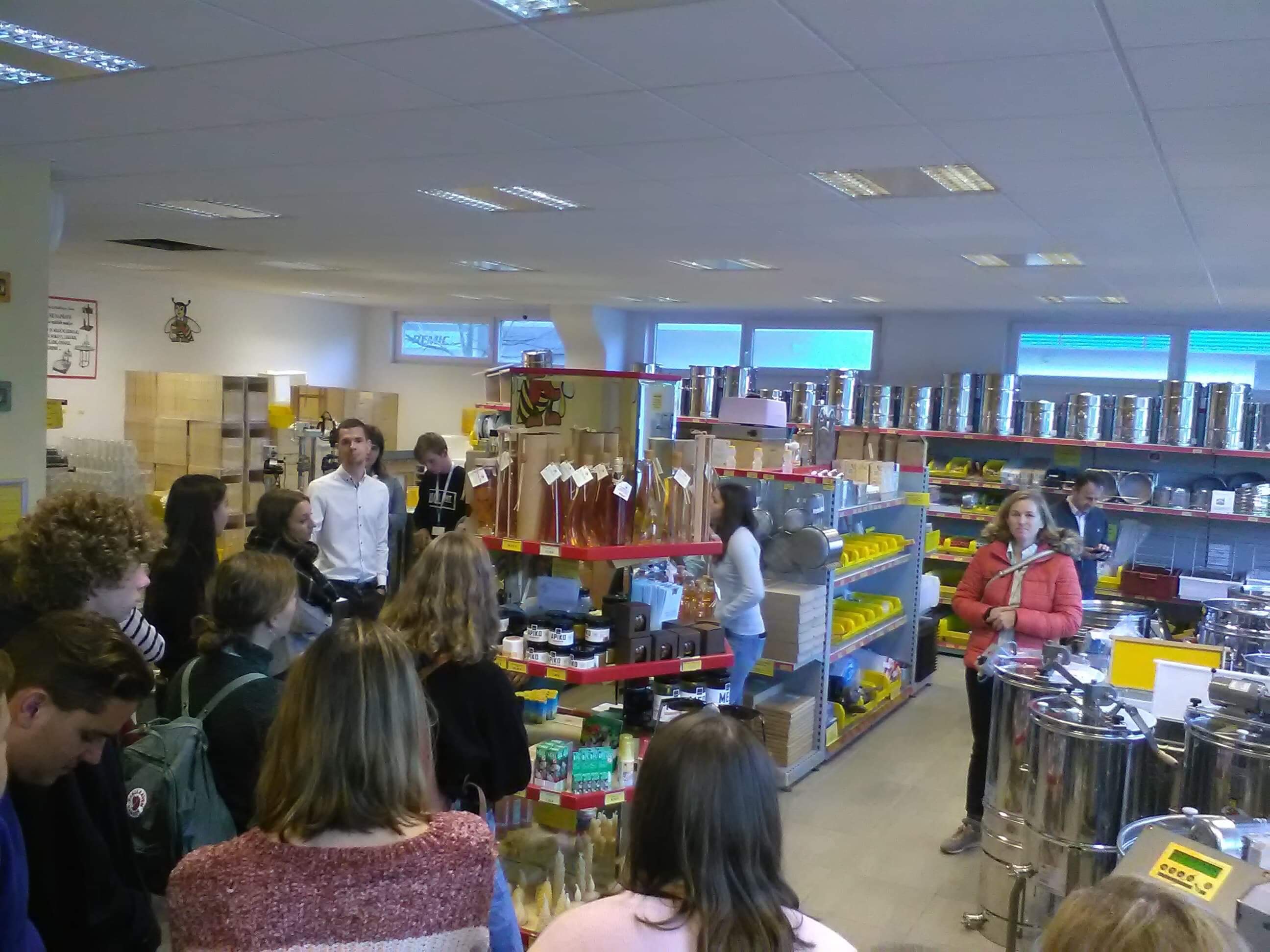 We went to the Honey Museum in Radovljica where we learned a lot of new things about bees. We also visited the lake Bled and small family company Logar trade.
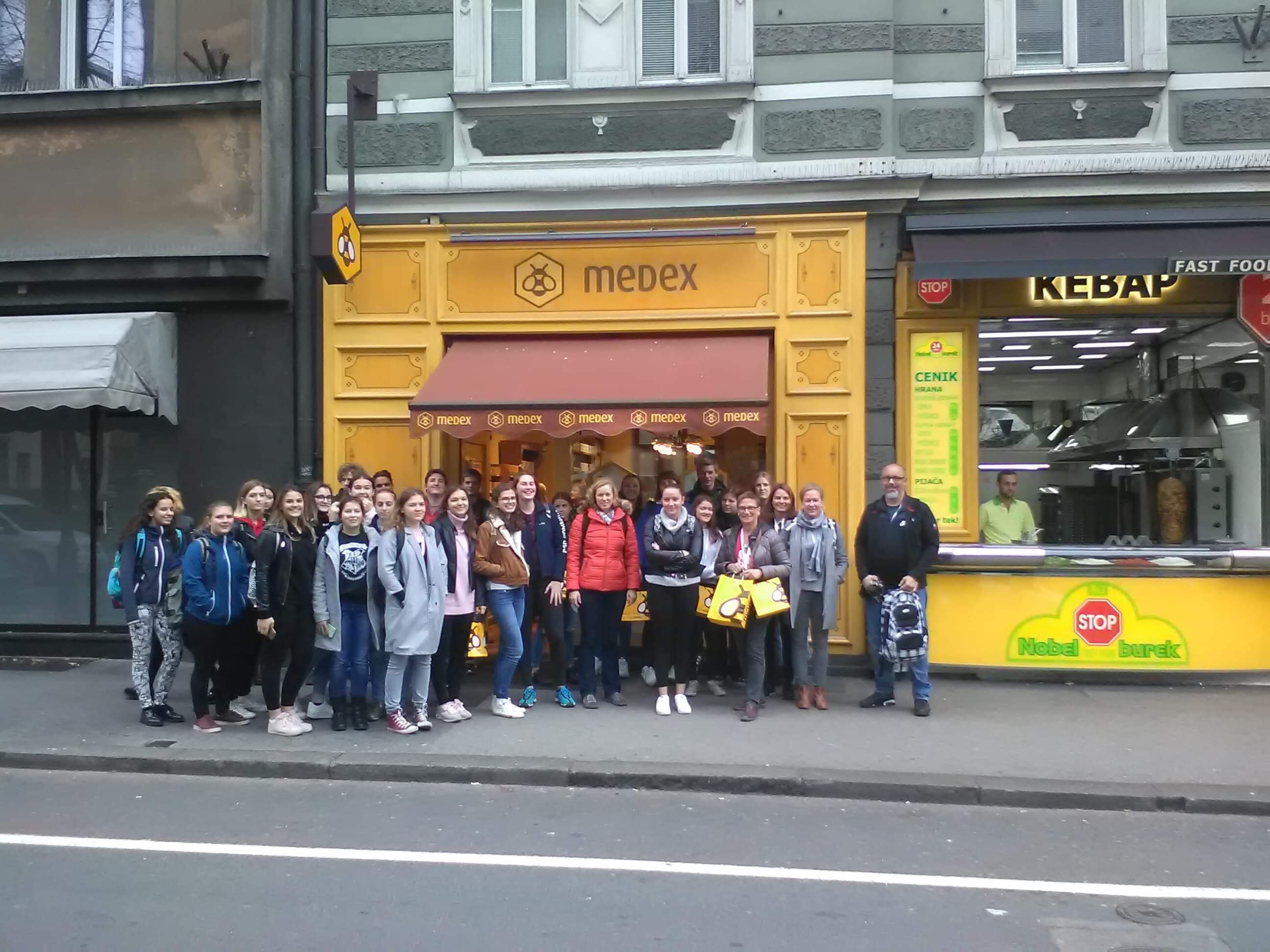 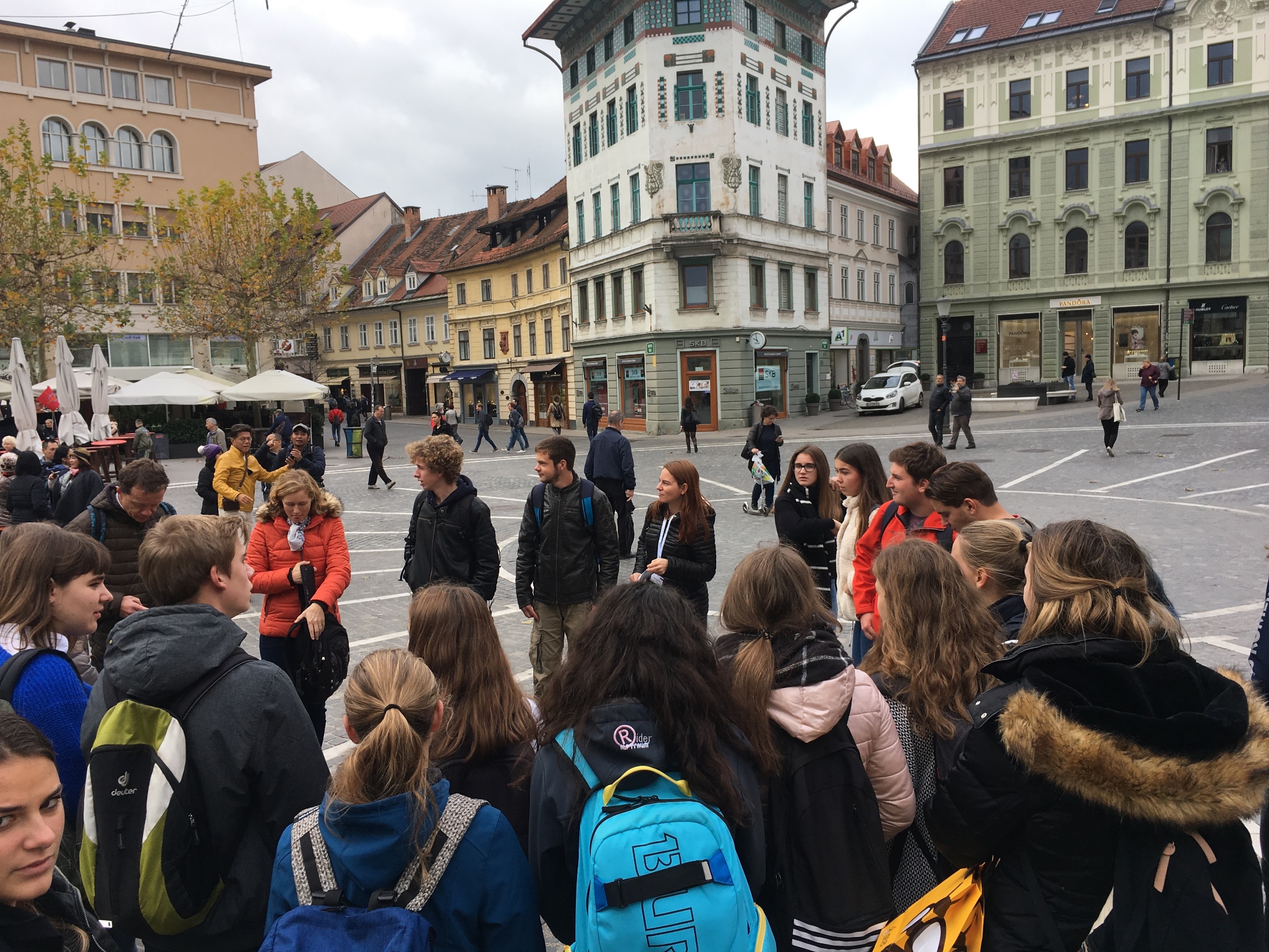 TUESDAY
We saw the capital city of Slovenia, Ljubljana. There we went to a company called Medex and then an ex-student showed us his homemade honey production
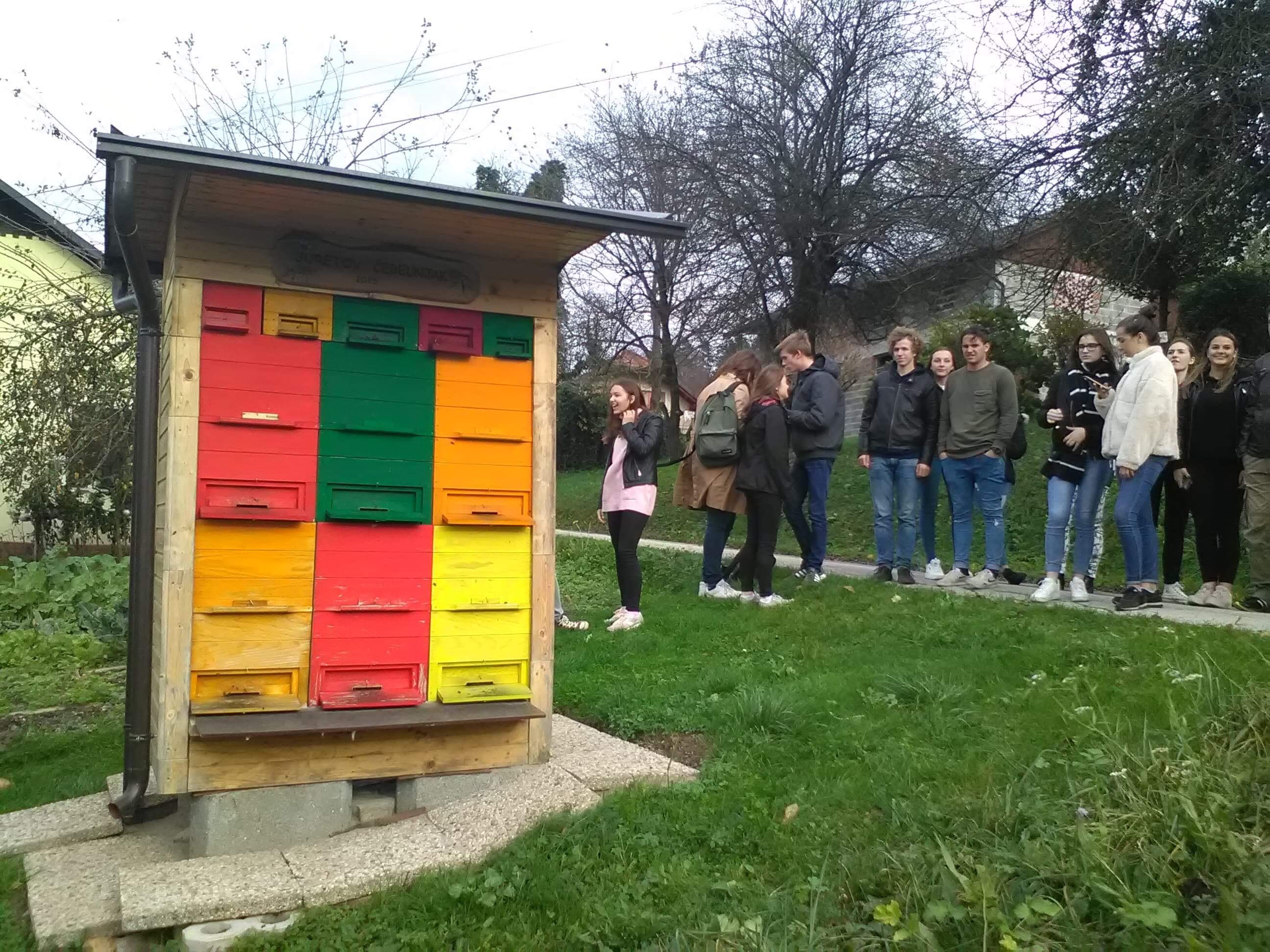 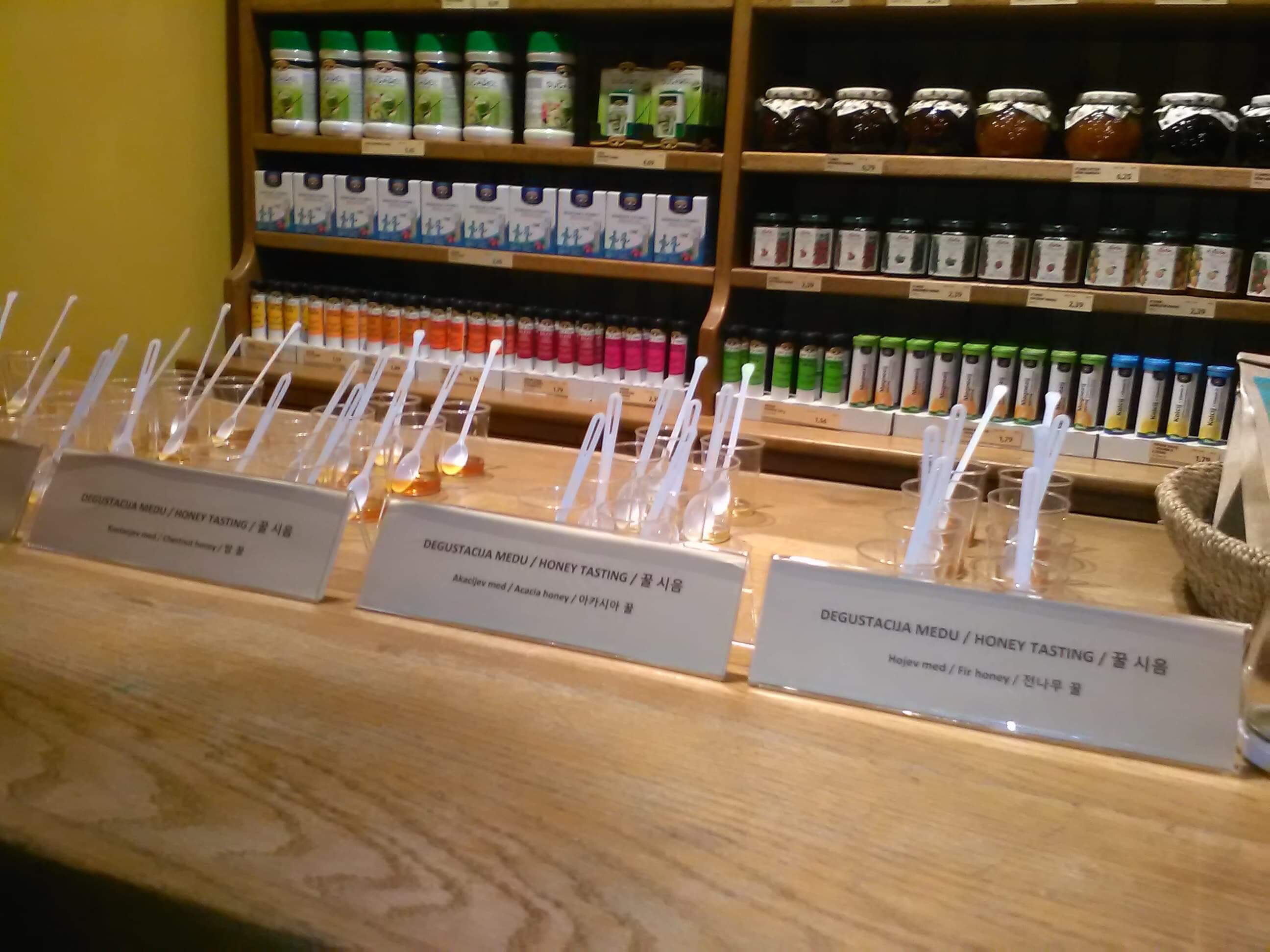 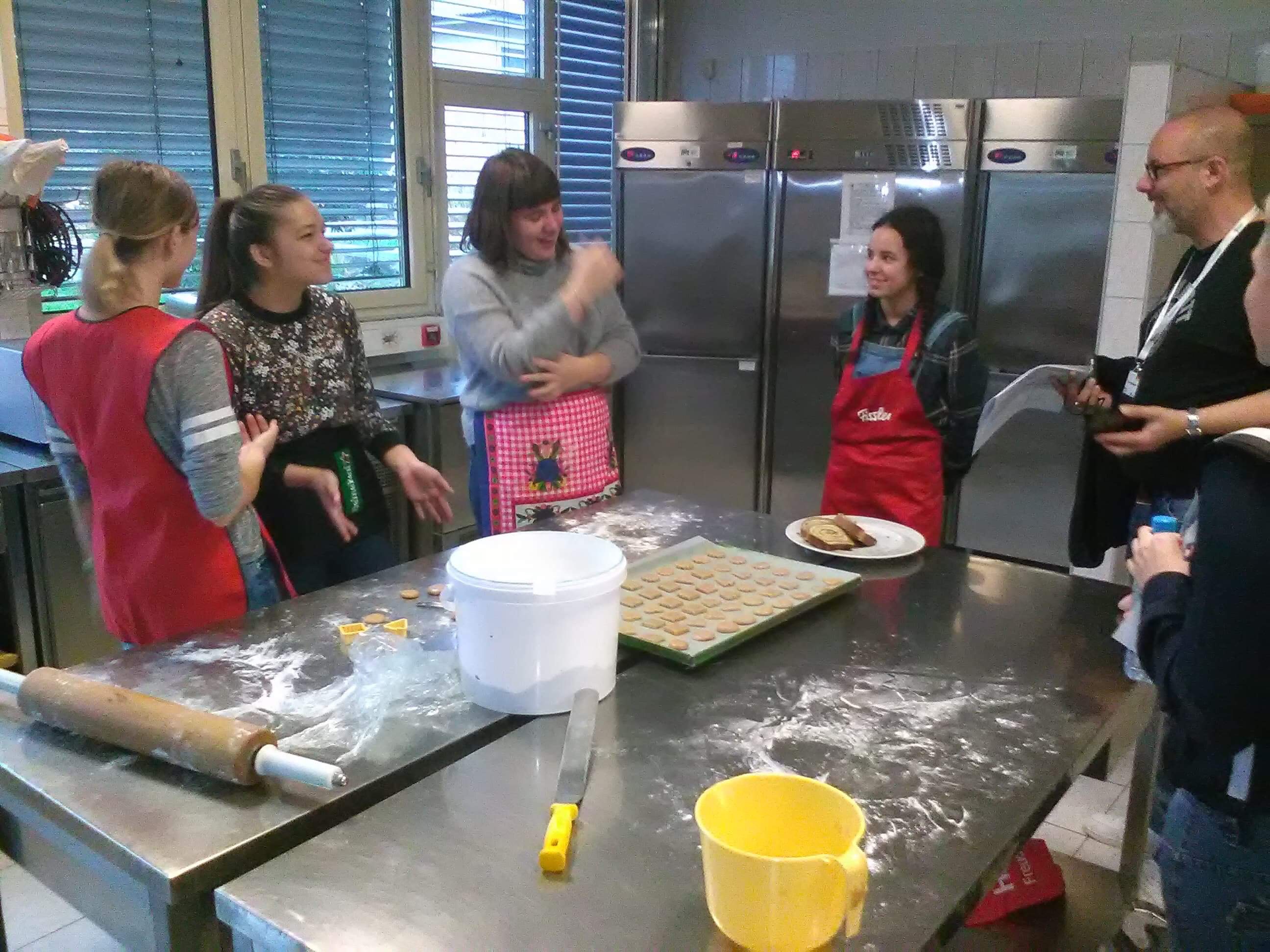 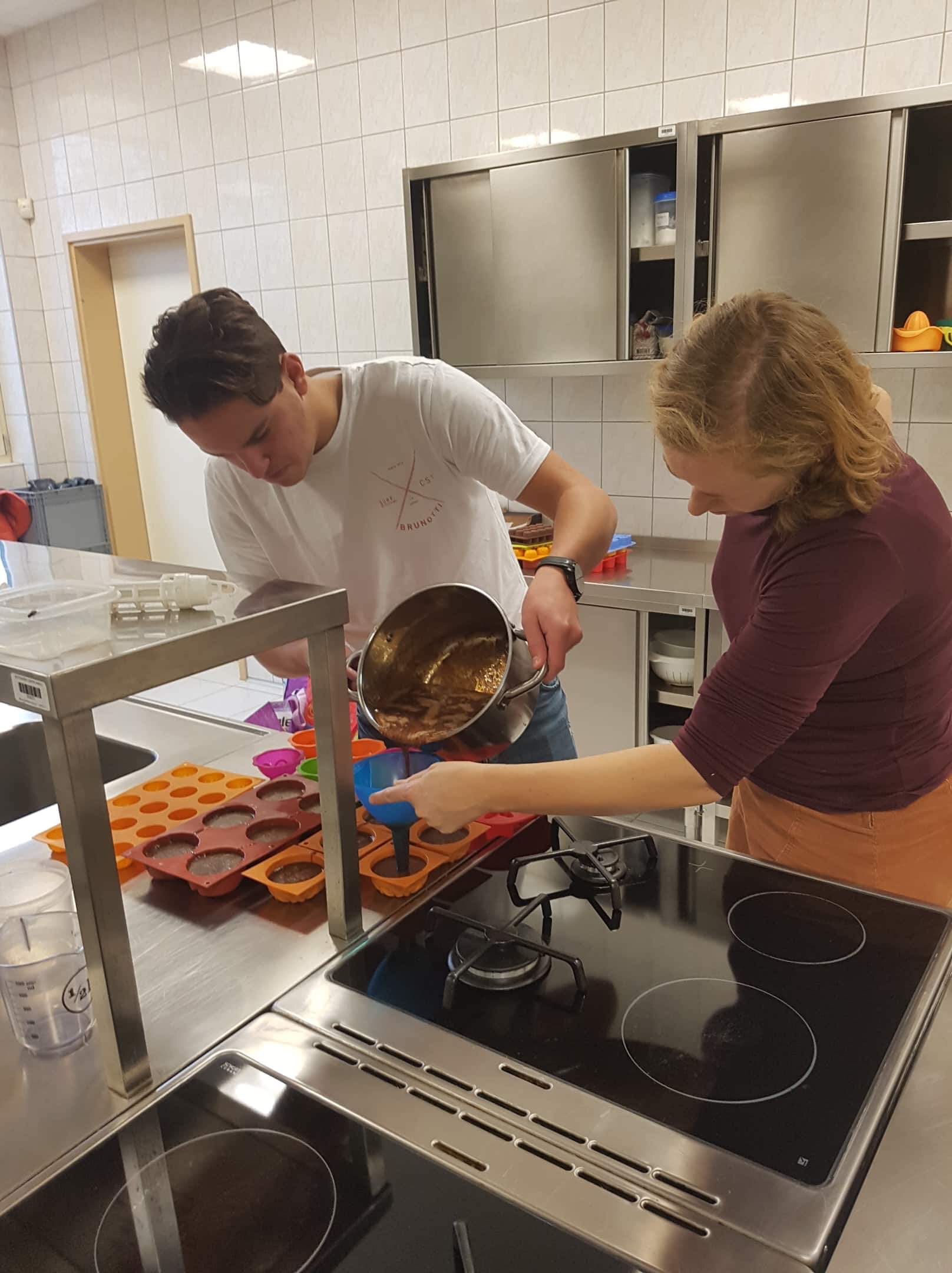 WEDNESDAY
We had workshops at BC Naklo school where we made creams, lipbalm, honey cookies, soap and we painted beehive panels.
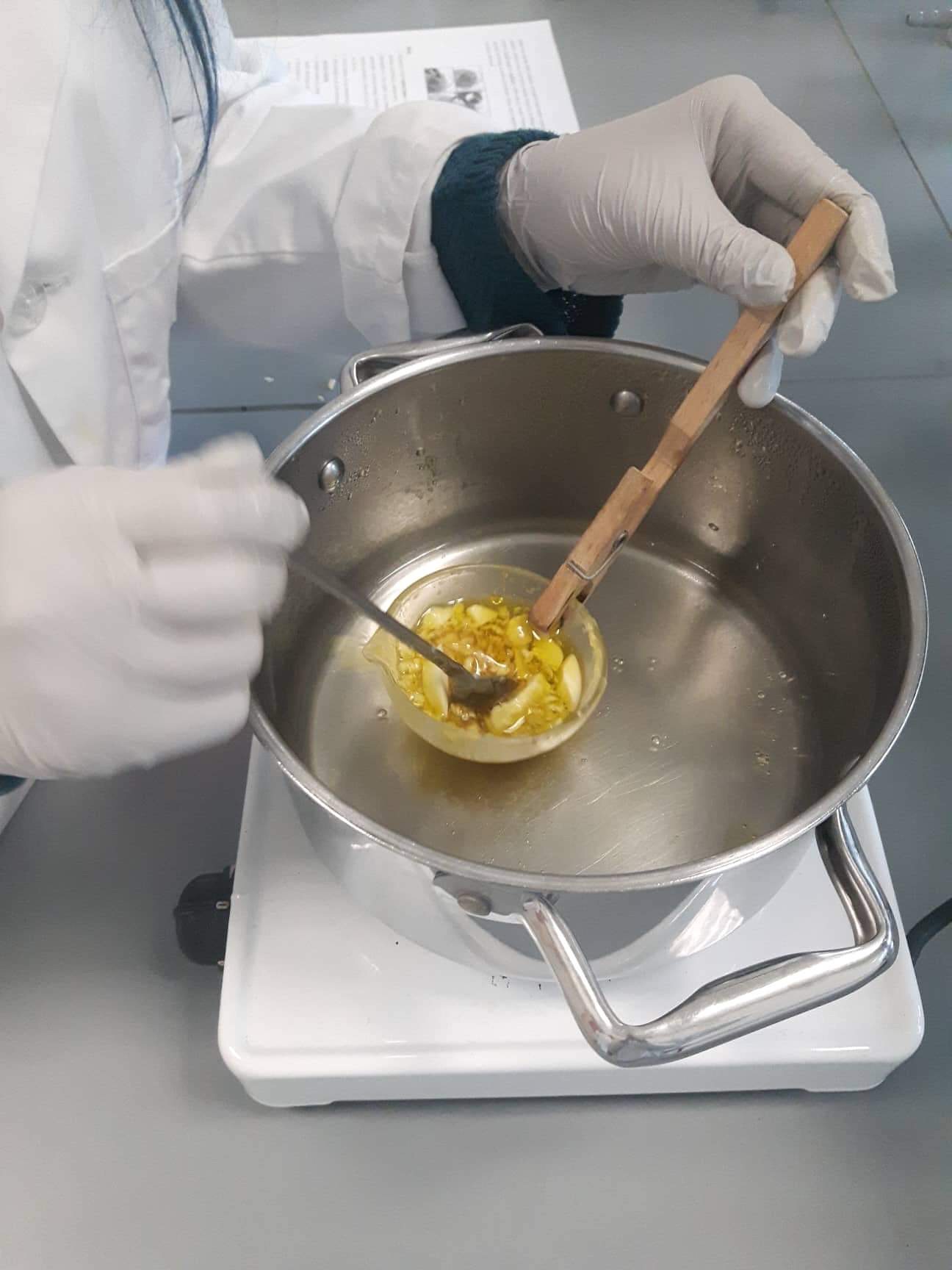 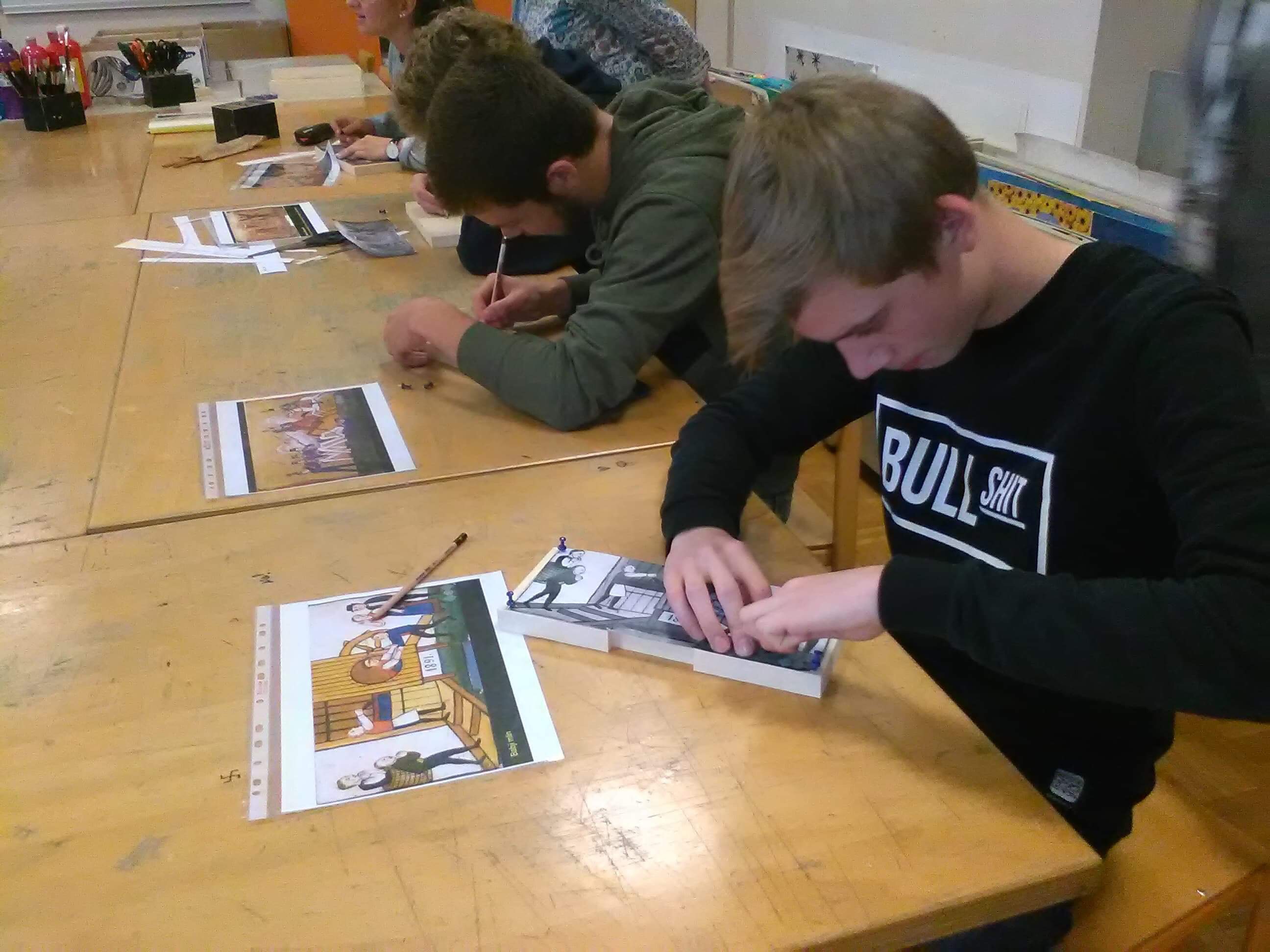 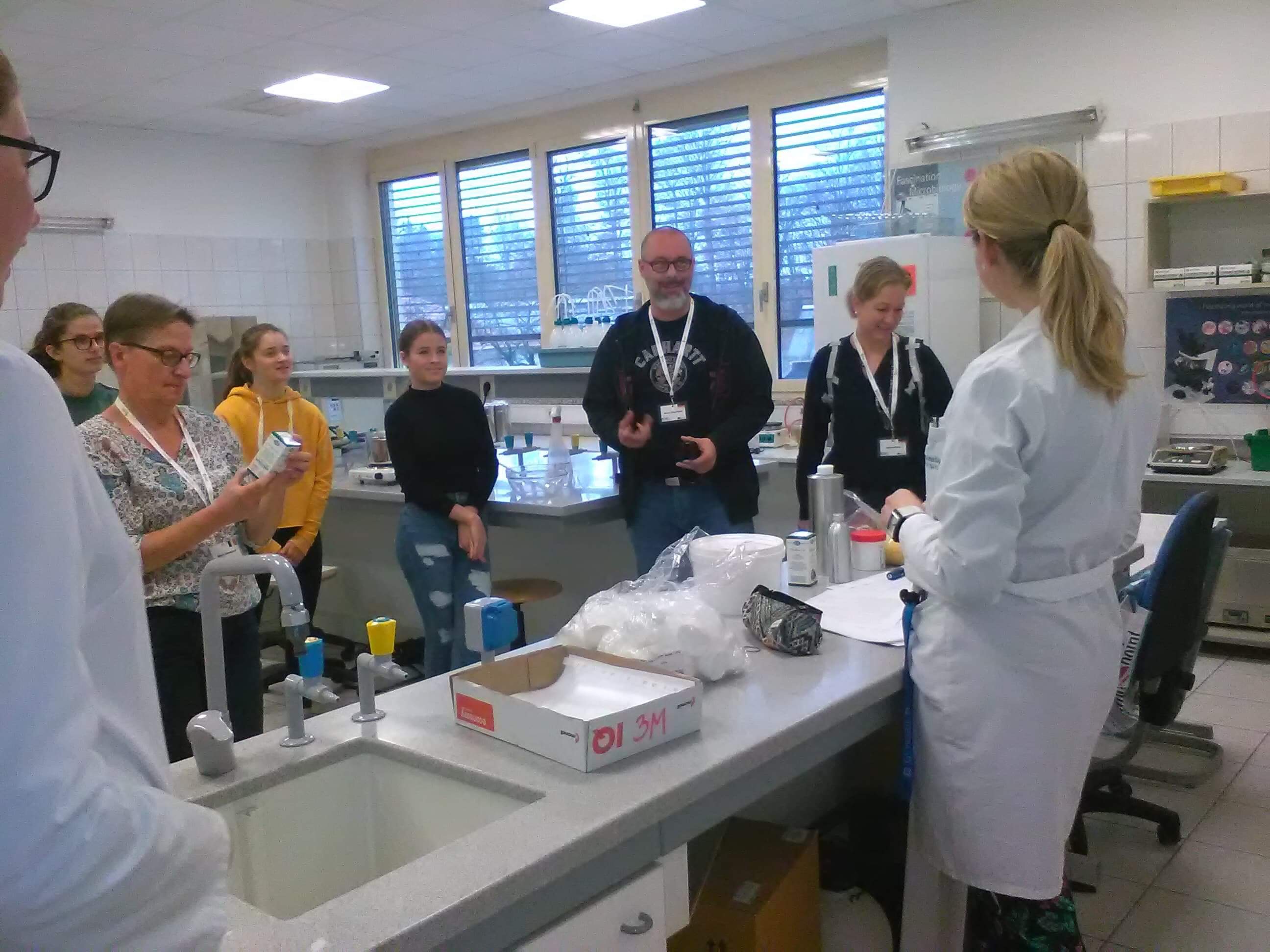 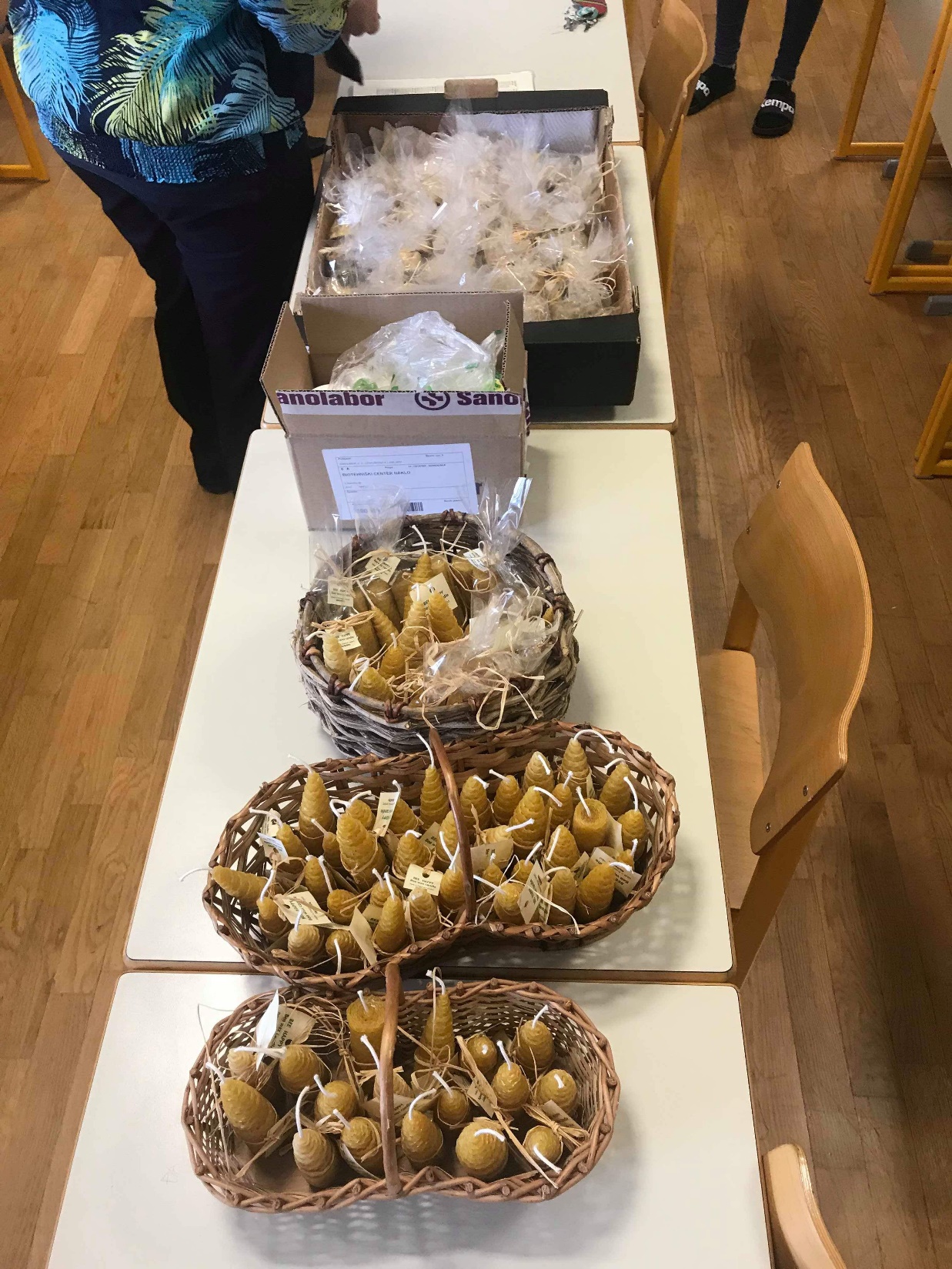 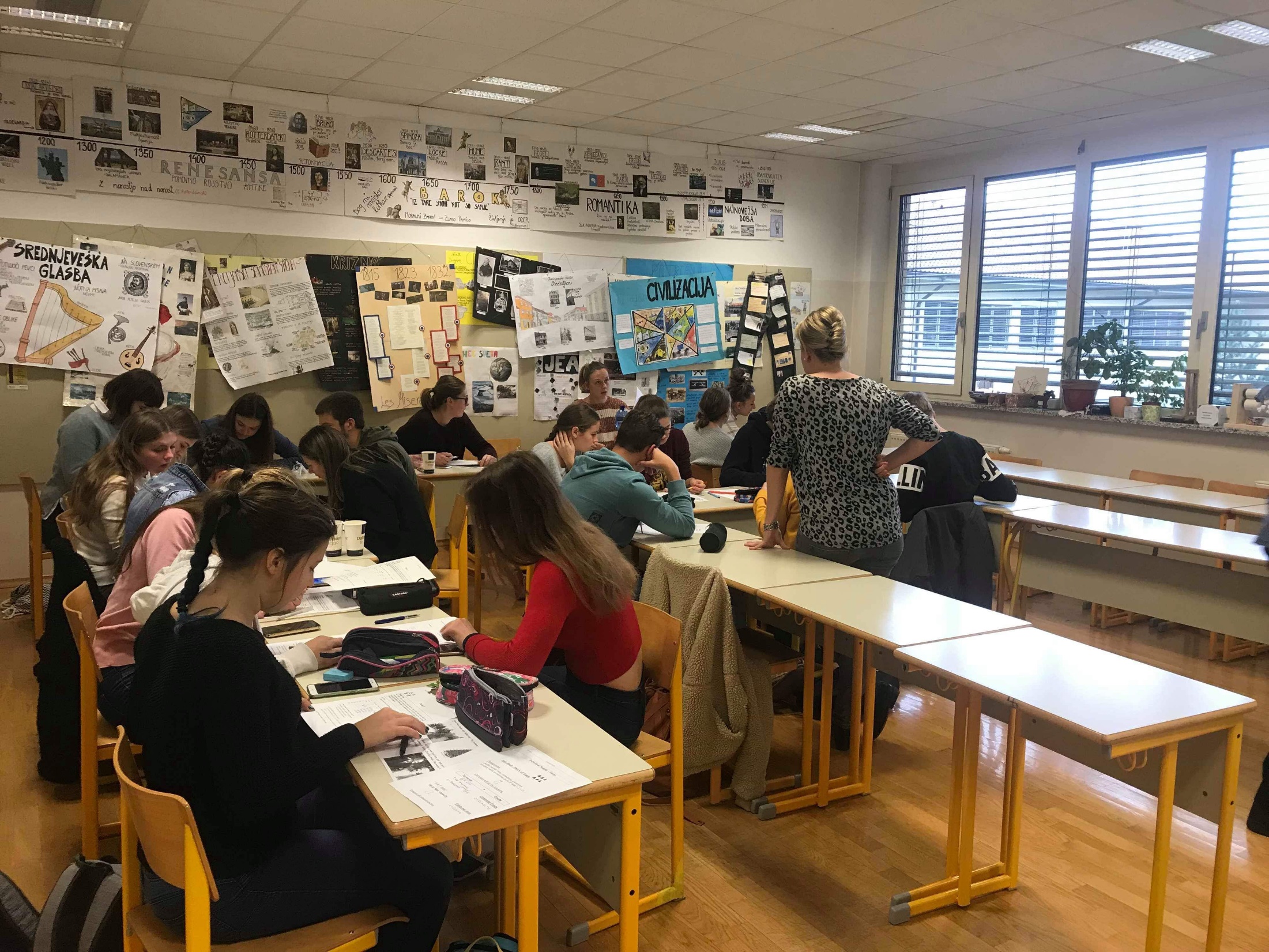 THURSDAY
We spent learning how to give a product the right price and making sure our products from the previous day were packed and prepared for sale.
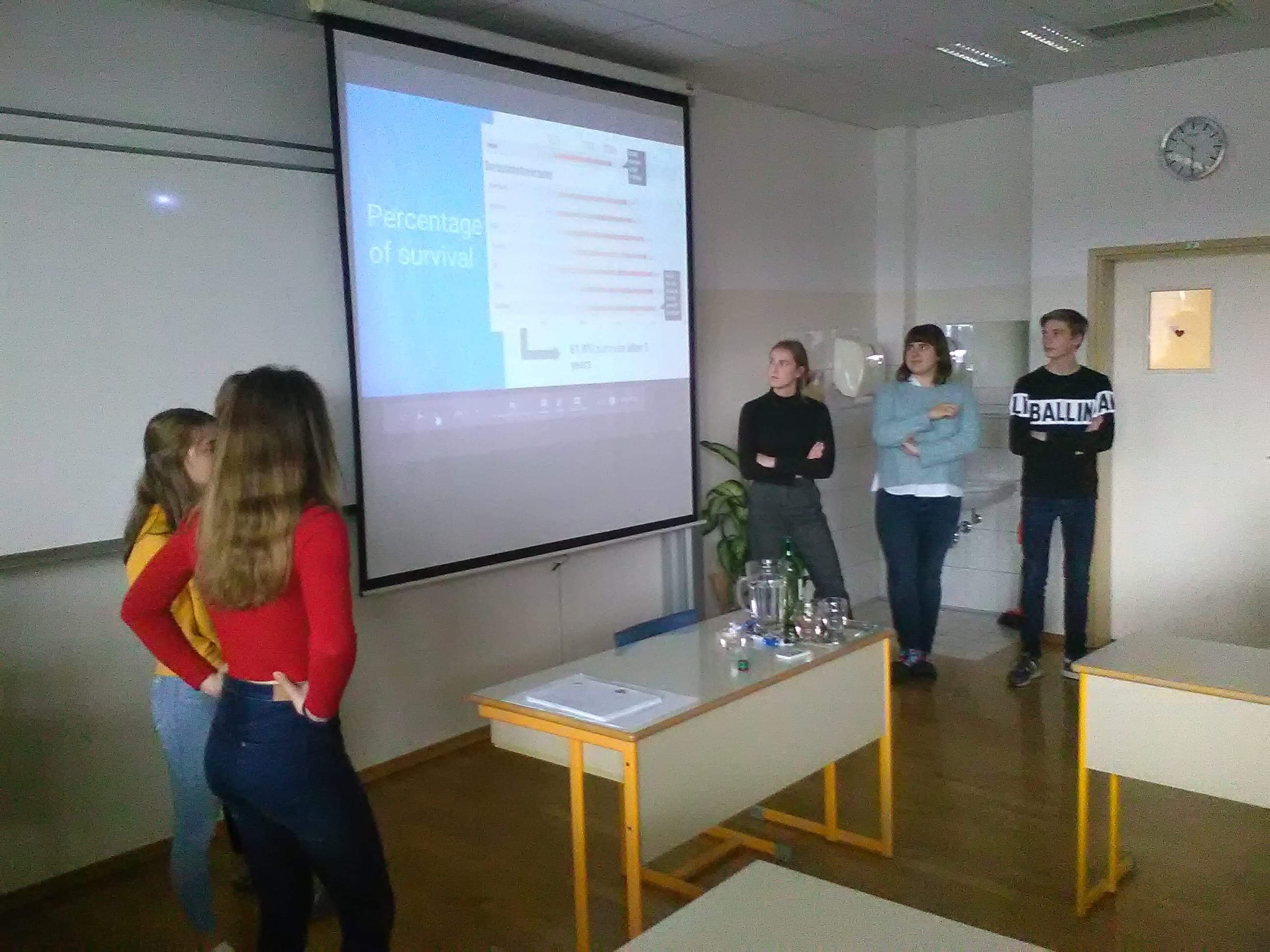 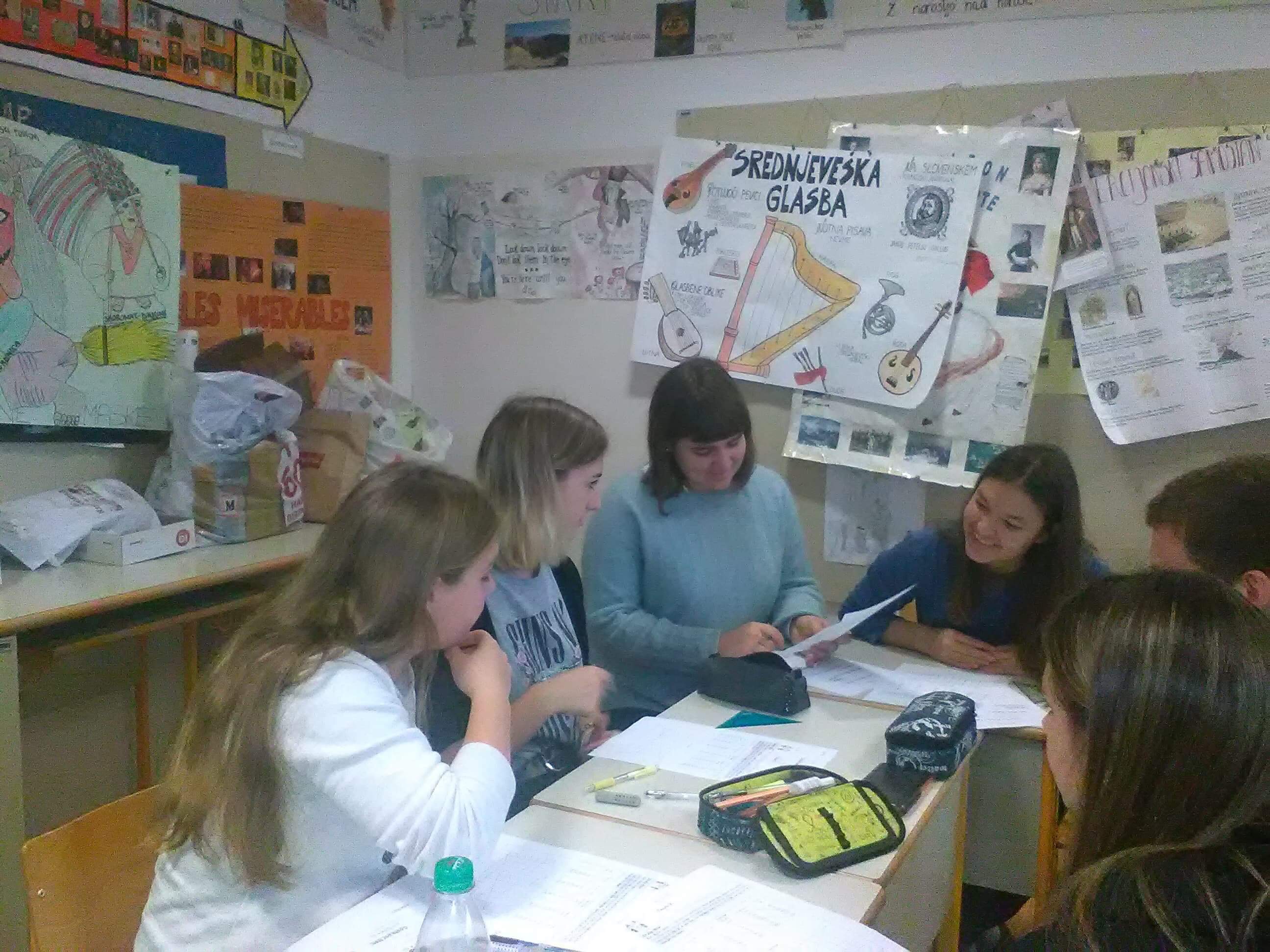 FRIDAY
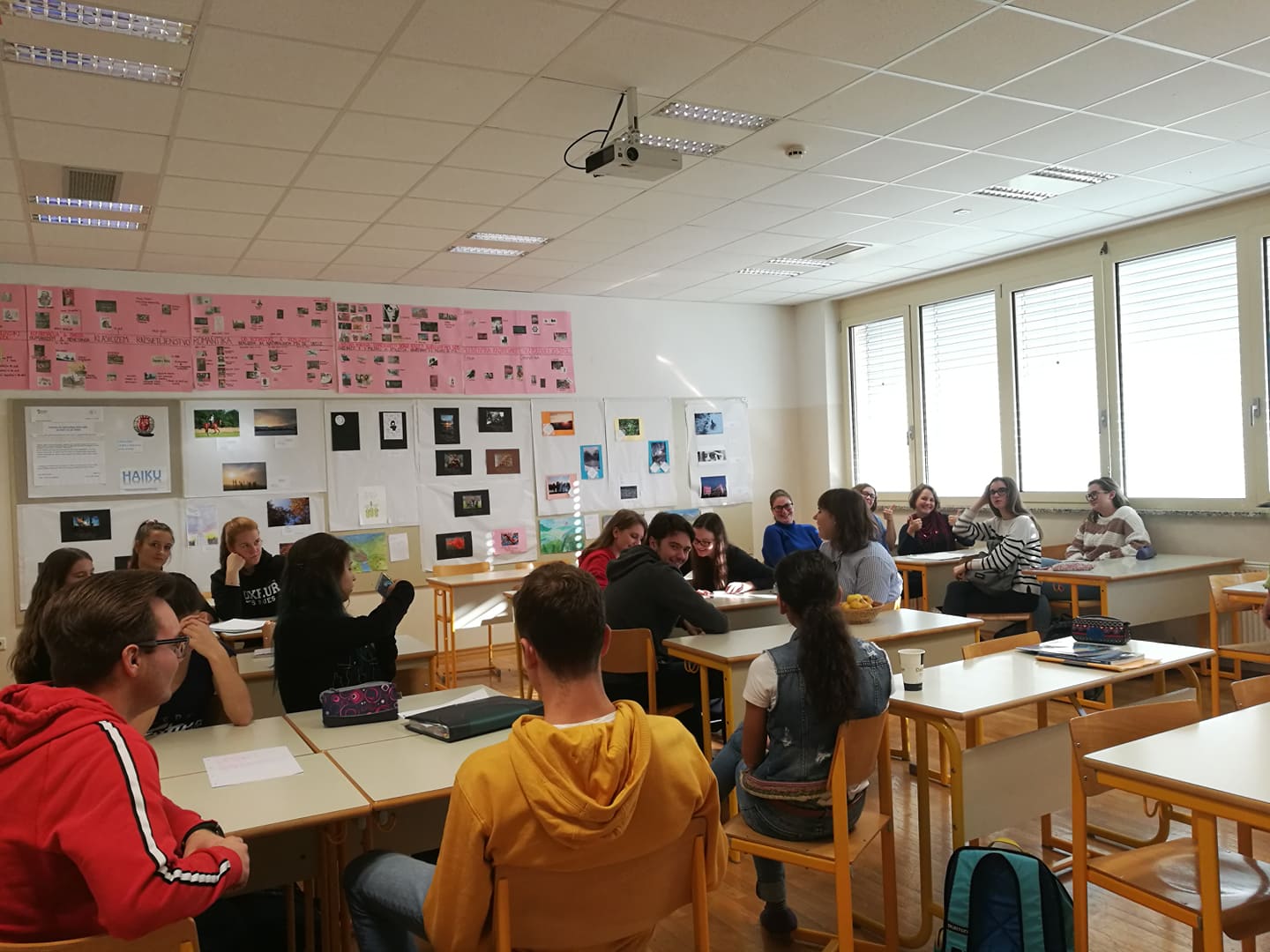 The Belgian and German students spent the day in classes with us.
THANK YOU